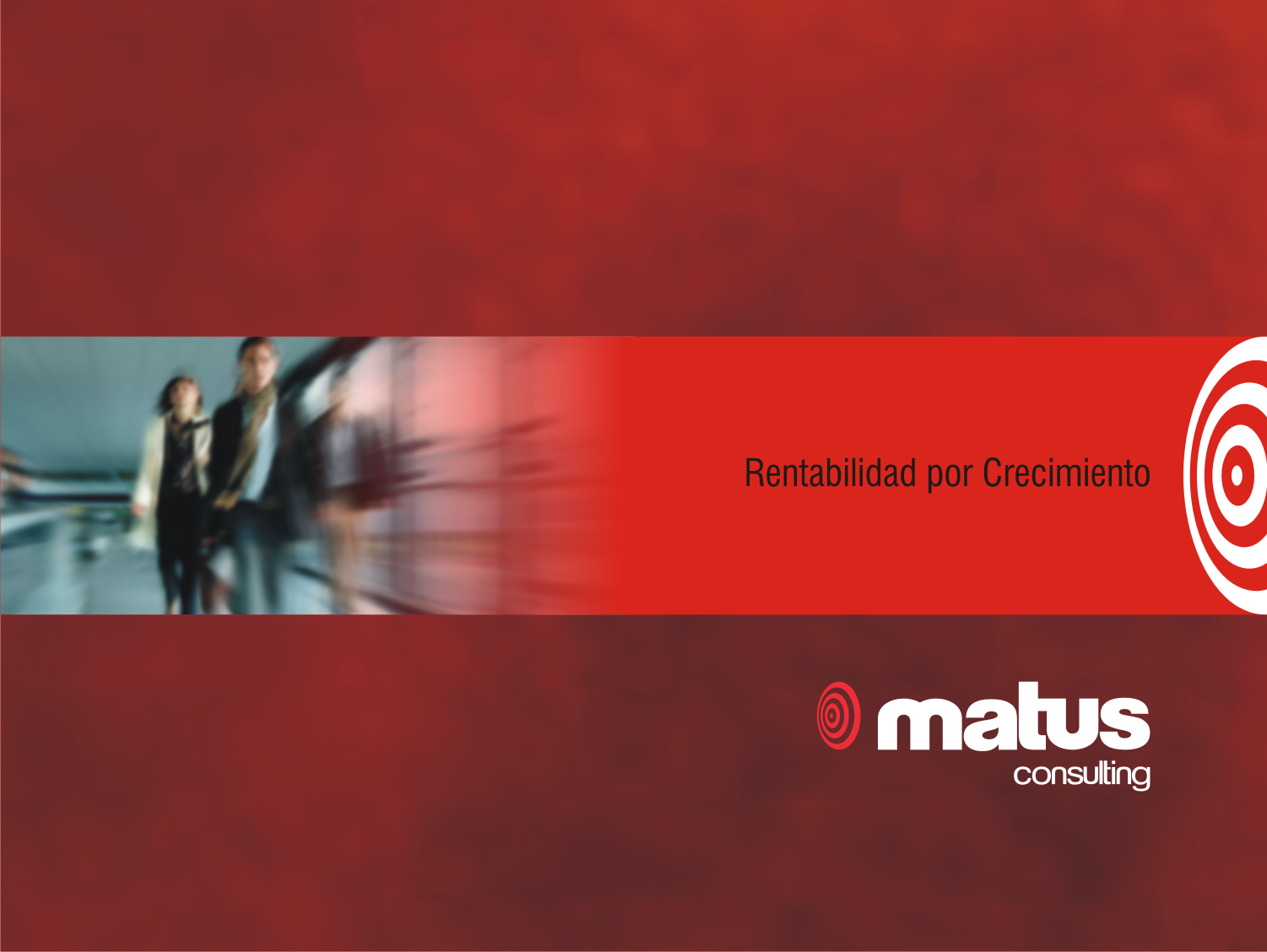 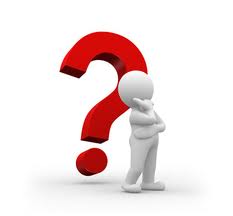 Déjeme pensarlo!..
Herramientas Infalibles Para Cerrar Ventas
Axioma
“ Las Características despiertan interés, pero los beneficios estimulan el deseo de compra”
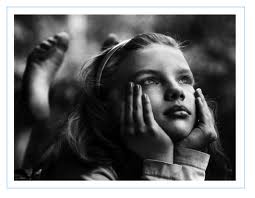 El proceso de Administración 
de Ventas
Administración de Ventas
El Ambiente
Estrategia de MKT
Actividades de la Admon. de Vtas.
Determinantes del desempeño  de Vend
Resultados
Control
Políticas para la administración de cuentas
Organización de la Fuerza de ventas
Visión del Vendedor acerca de los requisitos para el puesto y sus percepciones del Rol
Planeación de Ventas
El Contexto 
externo
Actividades del Marketing
El Marco Organizacional
Despliegue
Supervisión
Evaluación y control del Desempeño  de FV
Selección, Capacitación y Motivación de FV
Características  personales
Desempeño
En Busca del Vendedor Perfecto…
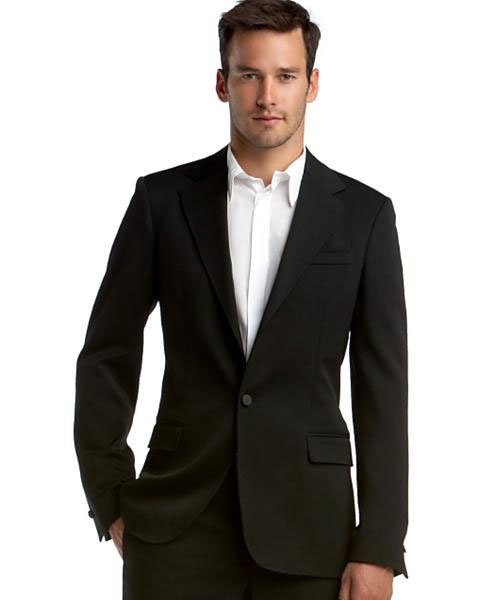 Logos
Ethos
Pathos
[Speaker Notes: Dicho en otras palabras, un argumento nos convence cuando sus premisas nos parecen racionales y convenientes (logos), cuando quien nos lo dice nos merece confianza (ethos) y cuando el argumento apela también a nuestras emociones (pathos).]
Ingresos vs Gastos
¿Para quién trabajas?
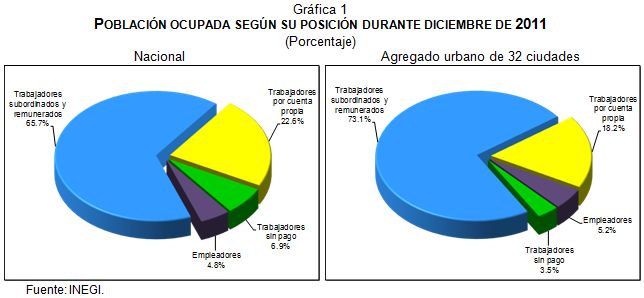 “ La pregunta de los 64,000 ”
Razones del Porqué NO Cerramos
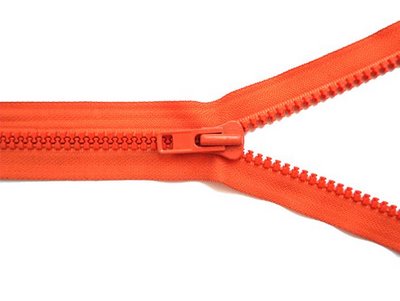 La Ley de las SEIS (Objeciones)
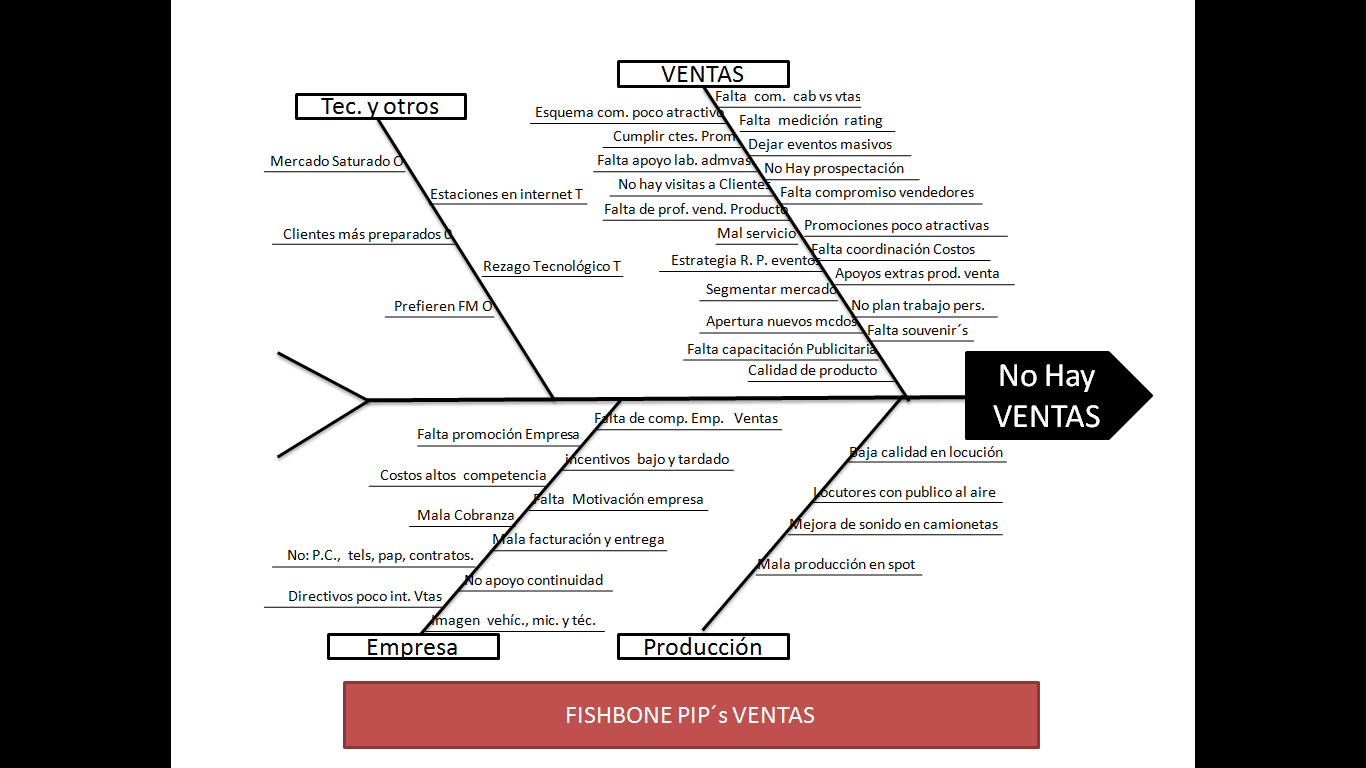 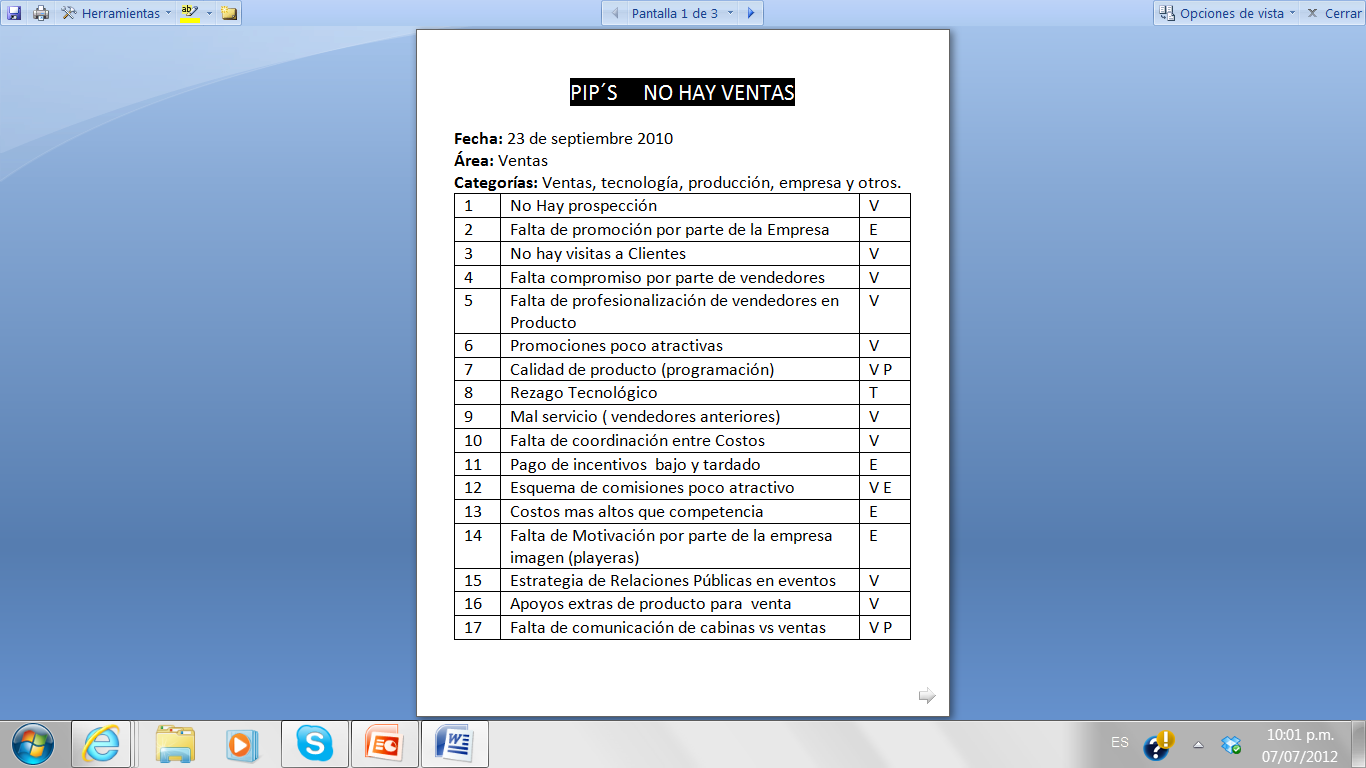 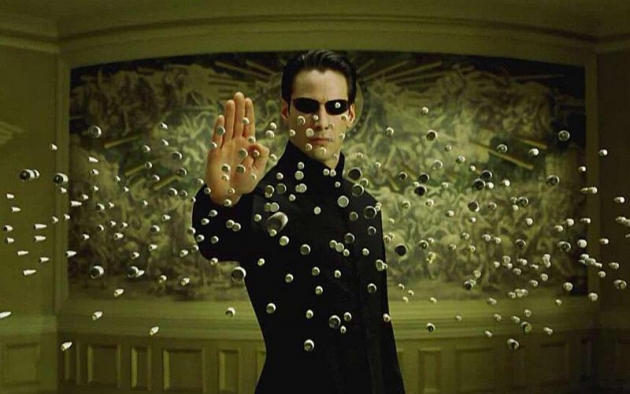 Categorías : Objeción vs. Condición
Precio
Calidad
Competitividad
Capacidad
Novedad
Ubicación
6 Requisitos básicos para Cerrar
Debe estar  positivo, entusiasmado y ansioso por cerrar la venta.

Debe tener claro todo lo que requiere el prospecto.
 
El prospecto debe entender su oferta y el valor que tiene para él 
su producto o servicio.

El prospecto debe creer y confiar en usted

El prospecto debe desear disfrutar de las ventajas y beneficios de su oferta.

El producto debe ser ideal para su cliente, ideal para sus necesidades.
6 Cierres Exitosos
Cierre Ascendente o cierre automático.

Cierre de ultimátum

Cierre Benjamín Franklin 

Cierre y desaparezca

Cierre de prueba

Cierre de retirada
Las 8 Objeciones
Objeciones que se omiten 
Excusas 
Objeciones maliciosas 
Solicitud de información
Objeciones de conocedor 
Objeciones objetivas 
Resistencia general a las ventas 
Objeciones de última hora.
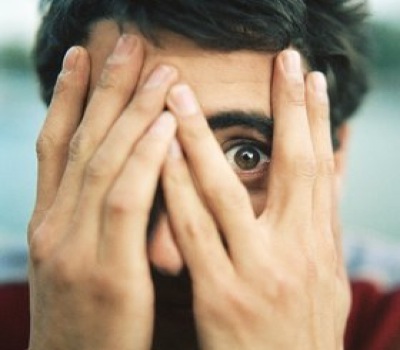 Haga las cosas que teme hacer, y el temor de seguro morirá” 
R.W. Emerson
“El temor al Rechazo y el temor al Fracaso son las razones principales por lo que la gente fracasa o se queda en la mediocridad en la vida”
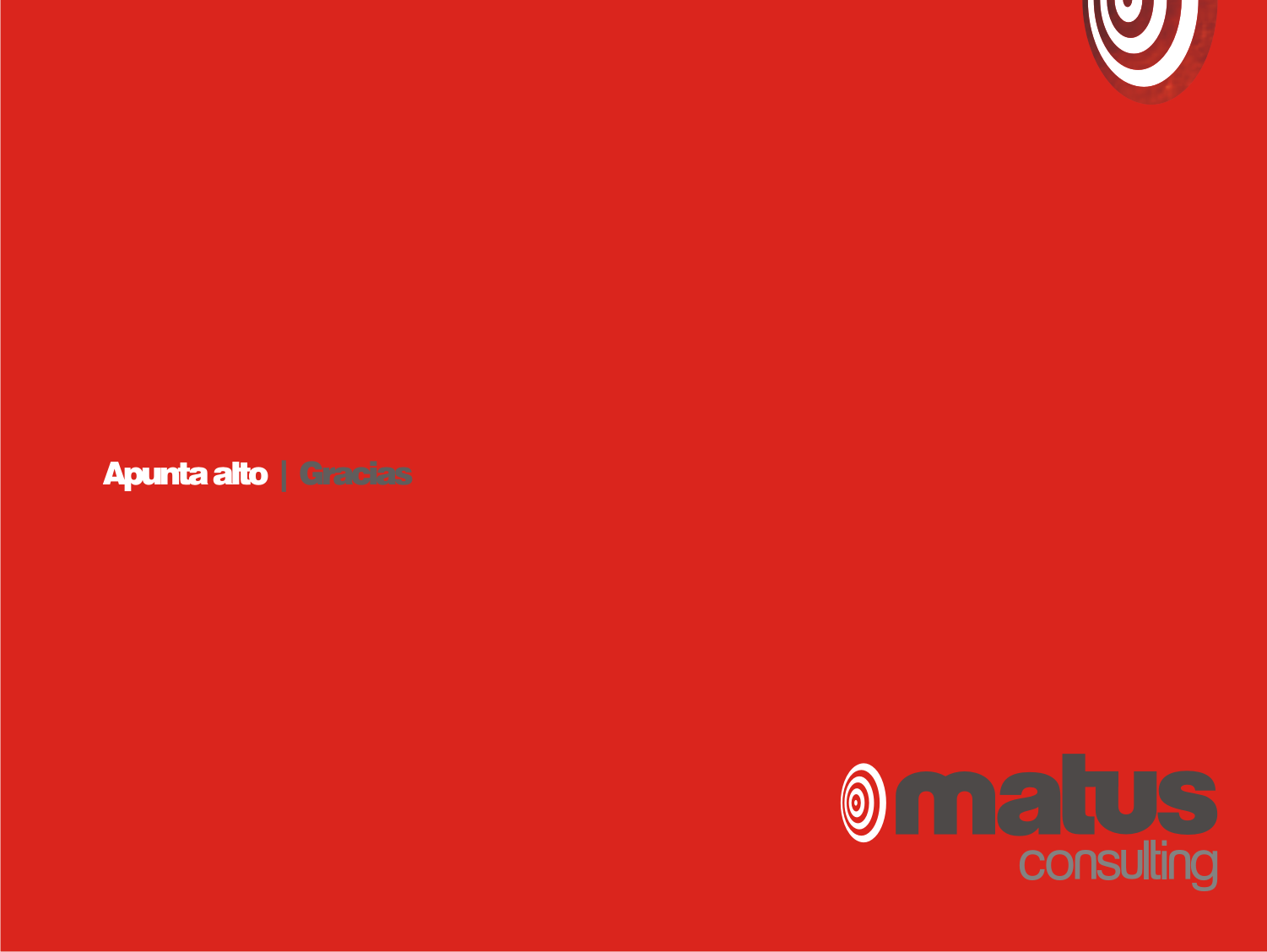